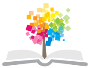 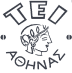 Ανοικτά Ακαδημαϊκά Μαθήματα στο ΤΕΙ Αθήνας
Υλικά Γραφικών Τεχνών (Θ)
Ενότητα 6: Οξείδια του σιδήρου – μαγνητικά υλικά  

Βασιλική Μπέλεση
Επίκ. Καθηγήτρια
Τμήμα Γραφιστικής 
Κατεύθυνση Τεχνολογίας Γραφικών Τεχνών
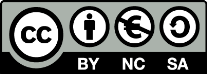 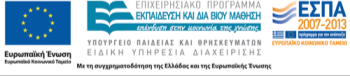 Οξείδια του σιδήρου – μαγνητικά υλικά
Στα κεραμικά υλικά ανήκουν και οι φερρίτες όπως τα οξείδια του σιδήρου 
α-Fe2O3 (αιματίτης)
γ-Fe2O3 (μαγκεμίτης, maghemite)
Fe3O4 (μαγνητίτης, επιτεταρτοξείδιο του σιδήρου, magnetite) και
FeO (βουστίτης).
Από αυτά μόνο ο μαγνητίτης και ο μαγκεμίτης έχουν μαγνητικές ιδιότητες.
Μαγνητίτης
Το όνομα μαγνητίτης προέρχεται πιθανά από την αρχαία Μαγνησία, στη Μικρά Ασία, όπου και εντοπίστηκε κατά την αρχαιότητα.
Κατά τον Πλίνιο, το όνομα προήλθε από τον βοσκό Μάγνητα που καθώς έβοσκε τα πρόβατά του ανακάλυψε το ορυκτό αυτό επειδή ασκούσε έντονη έλξη στην άκρη της μεταλλικής ράβδου του, ή (το περισσότερο πιθανό) διαπίστωσε ότι μεγάλη ποσότητα άμμου παρέμενε προσκολλημένη σε αυτή.
Σίδηρος, αιματίτης, μαγνητίτης
Οι αρχαίοι Έλληνες γνώριζαν από την αρχαιότητα την χημεία του σιδήρου και την χρησιμοποιούσαν στην κεραμοποιΐα.
Τα ερυθρόμορφα και μελανόμορφα αγγεία οφείλουν το χρώμα τους στον αιματίτη και στον μαγνητίτη , αντίστοιχα.
Οι Αθηναίοι προτιμούσαν συχνά τα σκεύη τους να είναι λιτά, χωρίς άλλη διακόσμηση πέρα από το στιλπνό μελανό υάλωμά τους.
Αν περιγραφεί το αττικό υάλωμα με μοντέρνους όρους θα λέγαμε ότι πρόκειται για ένα νανοϋλικό.
Το μελανό χρώμα είναι αποτέλεσμα της διασποράς των μαύρων νανοκρυστάλλων μέσα στο διάφανο αλκαλο-αργιλοπυριτικό γυαλί που παίρνει μια μπλε απόχρωση από ίχνη δισθενούς σιδήρου.
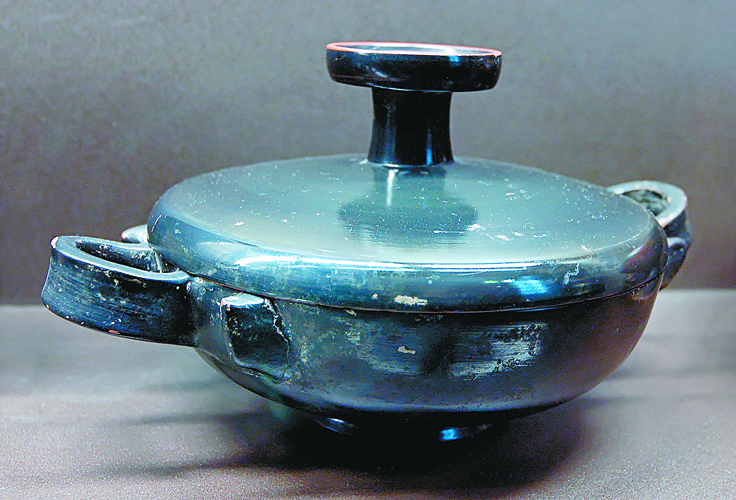 cerart.wordpress.com
Αρχαία μελαμβαφής λεκανίδα
Χημικός τύπος του μαγνητίτη
Ο χημικός τύπος του μαγνητίτη αναγράφεται και ως FeO·Fe2O3 υποδηλώνοντας ότι αποτελεί μίξη δύο ορυκτών του βουστίτη (FeO) και του αιματίτη (Fe2O3).
Η χημική του ονομασία κατά IUPAC είναι μικτό οξείδιο δισθενούς και τρισθενούς σιδήρου.
Η κοινή του χημική ονομασία είναι σιδηρούχο φεριττικό οξείδιο.
Κρυσταλλική δομή
O μαγνητίτης κρυσταλλώνεται στο κυβικό σύστημα και ανήκει στην κατηγορία των σπινελλίων.
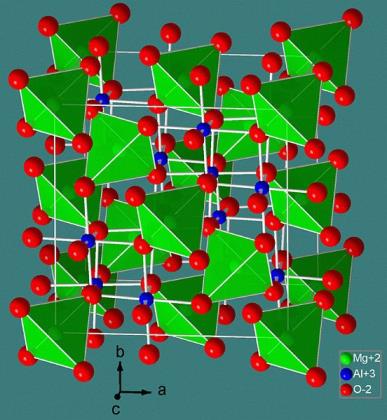 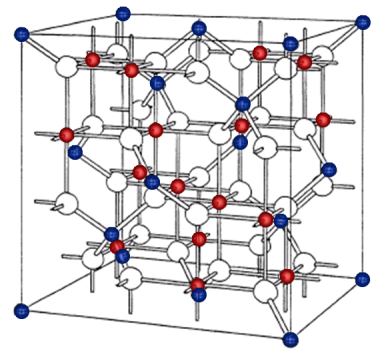 keywordpicture.com
“Spinel structure 2“ από Helgi διαθέσιμο με άδεια CC BY-SA 3.0
Κρυσταλλική δομή
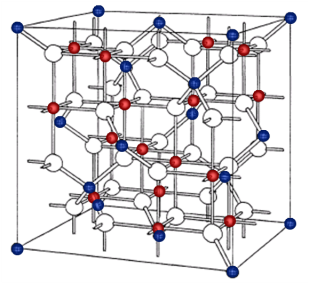 Η κρυσταλλική δομή των οξειδίων του σιδήρου περιγράφεται από την διευθέτηση των κατιόντων σιδήρου στα οκταεδρικά ή τετραεδρικά διάκενα που σχηματίζονται από τα ανιόντα οξυγόνου.
keywordpicture.com
Κρυσταλλική δομή μαγνητίτη, τα λευκά άτομα είναι Ο2-, τα μπλε και τα κόκκινα είναι (Fe3+) και [Fe2+Fe3+], αντίστοιχα.
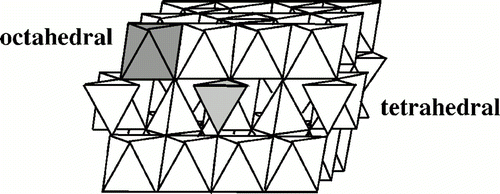 Κρυσταλλική δομή
Στα υλικά Fe3O4 και γ-Fe2O3 τα ανιόντα οξυγόνου έχουν κυβική διάταξη.
Στην δομή του μαγνητίτη ενυπάρχουν Fe2+ και Fe3+ (γι αυτό μπορεί και να συμπεριφερθεί και ως οξειδωτικό και ως αναγωγικό μέσο).
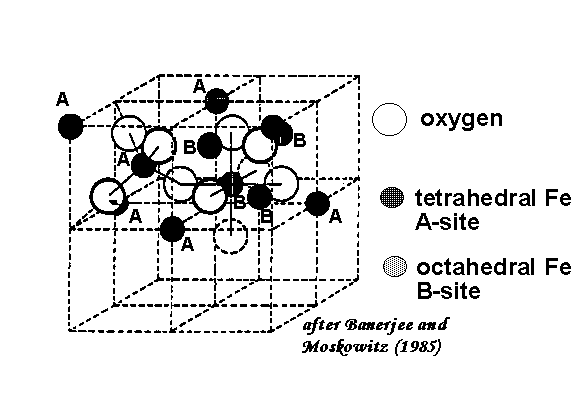 irm.umn.edu
Κρυσταλλική δομή
Ειδικότερα, στον Fe3O4 τα ιόντα Fe3+ τοποθετούνται τυχαία (ισοδύναμα) στα οκταεδρικά και τα τετραεδρικά κενά ενώ τα Fe2+ στα οκταεδρικά.
Να σημειωθεί ότι ο μαγνητίτης σε οξειδωτική ατμόσφαιρα οξειδώνεται σε μαγκεμίτη ή αιματίτη (α- Fe2O3) σύμφωνα με την αντίδραση:
4Fe3O4 + O2 → 6Fe2O3
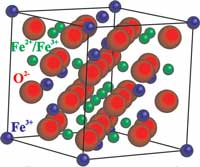 Κρυσταλλική δομή μαγνητίτη
“Figure 2“ από Andrew R. Barron διαθέσιμο με άδεια CC BY 4.0 στο cnx.org
Κρυσταλλική δομή
Η διατεταγμένη δομή του Fe3O4 περιγράφεται ως (Fe3+)[Fe2+Fe3+]O4 (για την μοναδιαία κυψελλίδα (Fe3+)8[Fe2.5+]16O32), όπου με παρενθέσεις ( ) απεικονίζονται οι τετραεδρικές θέσεις και με αγκύλες 
[ ] οι οκταεδρικές.
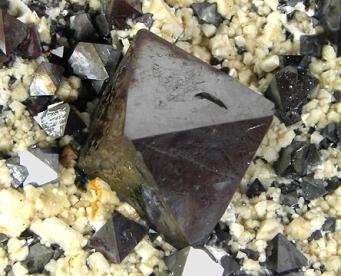 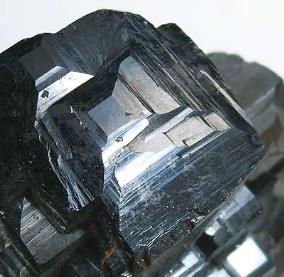 “Magnetite-usa51d“ από RKBot διαθέσιμο με άδεια CC BY-SA 3.0 στο cnx.org
“Magnetite-278427“ από RKBot διαθέσιμο με άδεια CC BY-SA 3.0 στο cnx.org
Δομή μαγκεμίτη και μαγνητίτη
Ο μαγκεμίτης είναι αλλοτροπική μορφή του μαγνητίτη. 
Κρυσταλλογραφικά είναι ισόμορφα.
Ενώ όμως στην δομή του μαγνητίτη ενυπάρχουν ιόντα Fe2+ και Fe3+, στην δομή του μαγκεμίτη όλα τα ιόντα σιδήρου είναι στην οξειδωτική κατάσταση +3 και η ηλεκτρική ουδετερότητα της δομής εξασφαλίζεται από την ύπαρξη κενοτήτων κατιόντων (8/3 κενοτήτων στις 24 θέσεις Fe στην μοναδιαία κυψελίδα του μαγνητίτη). 
Οι κενότητες αυτές είναι στις οκταεδρικές θέσεις και γι αυτό η κυβική κυψελίδα περιγράφεται ως  
     (Fe3+)8[Fe3+5/6 _1/6]16O32.
Μεγάλο ρόλο στις μαγνητικές ιδιότητες των υλικών παίζει
το μέγεθος των νανοσωματιδίων
το σχήμα των νανοσωματιδίων
η μέθοδος παρασκευής των υλικών
Η μέθοδος σύνθεσης των υλικών σχετίζεται με την εφαρμογή τους
Ουσιαστικά, η μέθοδος παρασκευής υλικών που σχεδιάζεται και τελικά πραγματοποιείται εξαρτάται άμεσα από την εφαρμογή στην οποία πρόκειται να χρησιμοποιηθούν τα υλικά.
Για παράδειγμα, υπάρχουν εφαρμογές στις οποίες χρησιμοποιούνται επιφανειακά τροποποιημένα μαγνητικά σωματίδια (υδρόφοβα).
Μέθοδοι σύνθεσης
Ορισμένες από τις κοινές μεθόδους παρασκευής μαγνητίτη είναι η συγκαταβύθιση, η οξείδωση Fe(OH)2, η αναγωγή του αιματίτη με θέρμανση παρουσία H2, η αλκαλική υδρόλυση θειϊκών αλάτων και έψηση τους, η οξείδωση θειικών αλάτων σιδήρου σε αλκαλικές συνθήκες παρουσία KOH κ.α.
Τα δε οξείδια Fe3O4 ή γ-Fe2O3 μπορούν να σχηματιστούν μέσω καταβύθισης από υδατικά διαλύματα δισθενούς ή τρισθενούς σιδήρου με προσθήκη βάσης.
Οι παράμετρες που επηρεάζουν το σχήμα, τη σύσταση και το μέγεθος των σωματιδίων εξαρτώνται από:
Τον τύπο των πρόδρομων διαλυμάτων που χρησιμοποιούνται 
Τις αναλογίες τρισθενούς και δισθενούς σιδήρου
Το pΗ
Την ιοντική ισχύ του μέσου
Χαρακτηρισμός μαγνητικών υλικών
Ο χαρακτηρισμός των μαγνητικών υλικών γίνεται με περίθλαση ακτίνων Χ (XRD), SEM, TEM, μαγνητικές μετρήσεις, φασματοσκοπία Mössbauer, μέτρηση ειδικής επιφάνειας κ.α.
16
Γενικές εφαρμογές
Το Fe3O4 φαίνεται να είναι ένα πολλά υποσχόμενο υλικό για τις ιατρικές εφαρμογές διότι η βιοσυμβατότητά του έχει ήδη αποδειχθεί. Είναι ένα κοινό μαγνητικό οξείδιο σιδήρου το οποίο έχει αντίστροφη κυβική δομή σπινελίου με οξυγόνο . 
Τα μαγνητικά νανοσωματίδια έχουν φυσικές και χημικές ιδιότητες οι οποίες δημιουργούν υπερπαραμαγνητικά φαινόμενα.
Γενικές εφαρμογές
Εξαιτίας αυτών των μοναδικών ιδιοτήτων τα υπερπαραμαγνητικά νανοσωματίδια βρίσκουν εφαρμογή σε ιατρικά θέματα. Για αυτές τις εφαρμογές τα σωματίδια πρέπει να συνδυάζουν υψηλή μαγνήτιση πυρήνα, βιοσυμβατότητα. 
Επίσης πρέπει να διαθέτουν κατάλληλα επιφανειακά χαρακτηριστικά ώστε να μπορούν να χρησιμοποιηθούν σε in vitro και in vivo εφαρμογές.
Γενικές εφαρμογές
Ο μαγνητίτης χρησιμοποιείται επίσης σαν πρώτη ύλη στην κατασκευή κοσμημάτων και προτιμάται από πολύ κόσμο ο οποίος πιστεύει στις θεραπευτικές ιδιότητες του μαγνητίτη μέσω της μαγνητοθεραπείας(magnet therapy).
Ο μαγνητίτης που χρησιμοποιείται στα κοσμήματα υφίσταται κάποια επεξεργασια (π.χ γυάλισμα) και η τελική του μορφή είναι μια σκούρα, γυαλιστερή και στιλπνή επιφάνεια.
Γενικές εφαρμογές
Χρησιμοποιούνται ως υλικά για την απορρύπανση υδατικών διαλυμάτων (π.χ. αποχρωματισμός ή και διάσπαση χρωστικών που προέρχονται από βιομηχανίες εκτύπωσης ή παραγωγής χρωμάτων).
Εφαρμογές στην Τεχνολογία Γραφικών Τεχνών
To α-Fe2O3 χρησιμοποιείται ως πιγμέντο στα εκτυπωτικά μελάνια. Είναι σταθερό με εξαιρετική ανθεκτικότητα στο φως. Απορροφά ισχυρά στο UV. Ένα μειονέκτημα των φυσικής προέλευσης οξειδίων είναι η δύσκολη λειοτρίβησή τους που εμποδίζει την εφαρμογή τους σε αντίθεση με τα  συνθετικά  υλικά.
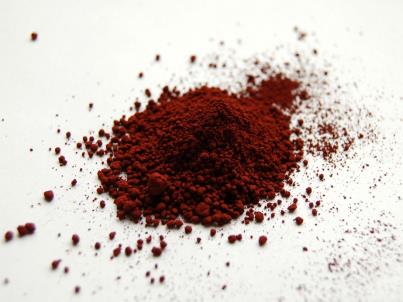 “Iron(III)-oxide-sample“ από Benjah-bmm27 διαθέσιμο ως κοινό κτήμα
Μαγνητικά μελάνια
Βασική εφαρμογή του μαγνητίτη και του μαγκεμίτη αποτελούν τα μαγνητικά μελάνια. Επίσης, πιθανά να χρησιμοποιούνται και μικτά συστήματα όπως διμεταλλικά νανοσωματίδια (FePt, FePt/Fe, FePt/Fe3O4, Cο-γ-Fe2O3).
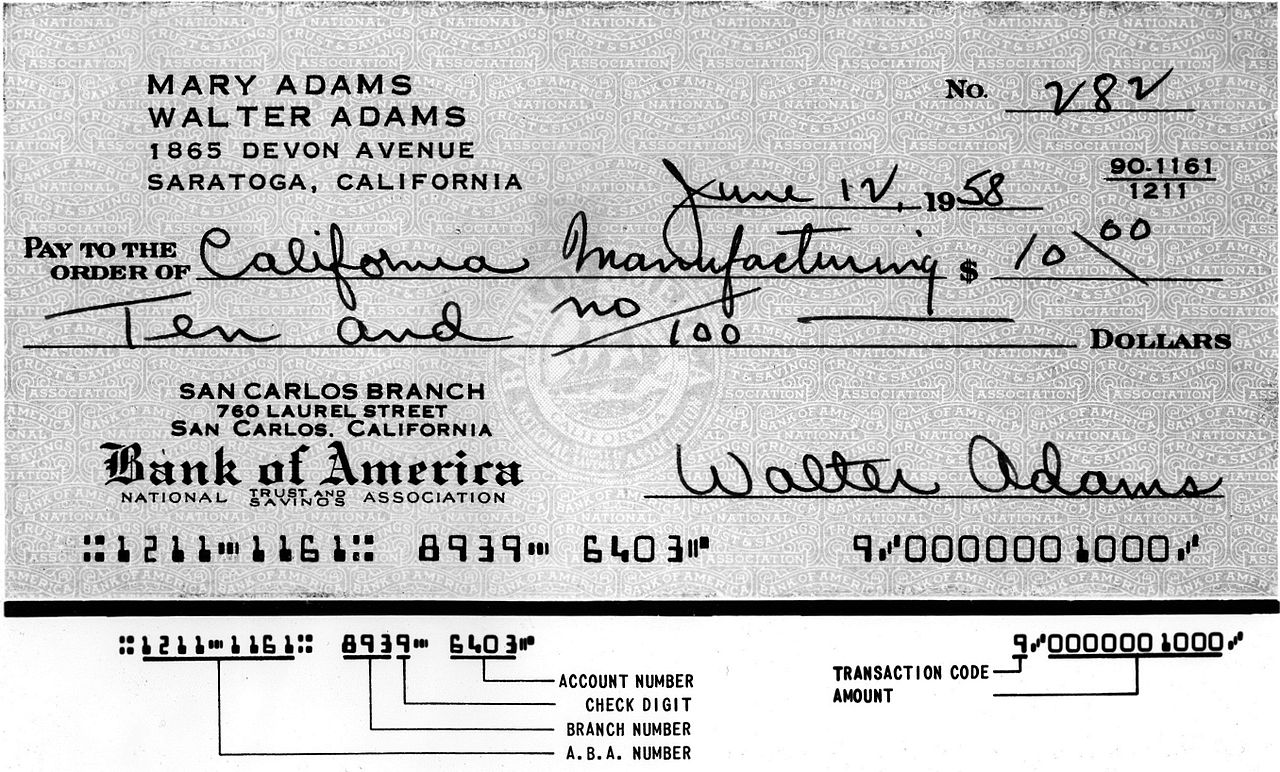 “Check with MICR“ από Disavian διαθέσιμο ως κοινό κτήμα
Μαγνητικά μελάνια
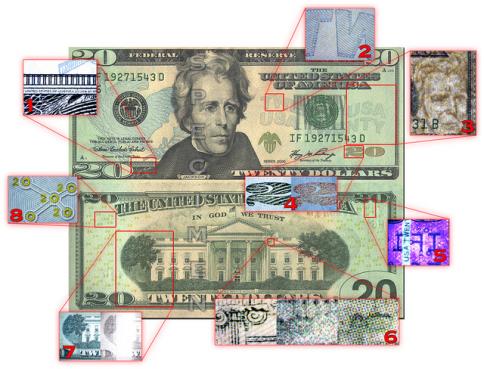 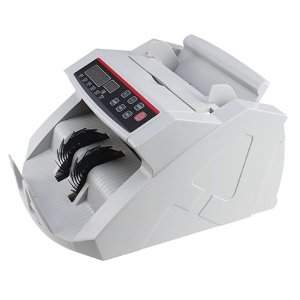 Magnetic Ink
amazon.com
“Security Features of the US Twenty Dollar Bill“ από Jack Spades  διαθέσιμο με άδεια CC BY 2.0
Μαγνητική ταινία
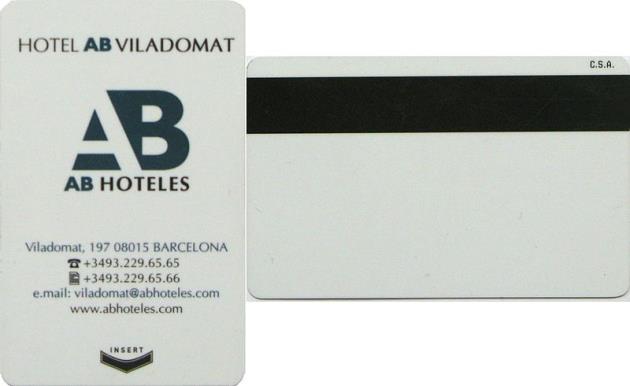 “Magnetic stripe card - hotel key card“ από Jackie  διαθέσιμο με άδεια CC BY-SA 3.0
Παρασκευή μαγνητικών μελανιών
Για την παρασκευή μαγνητικών μελανιών ακολουθεί στη συνέχεια η διασπορά τους σε ένα μέσο με καλές ιδιότητες διαβροχής όπως για παράδειγμα αλκυδικές ρητίνες (alkyd resin) μικρού ιξώδους (π.χ. τυπικές αλκυδικές ρητίνες προέρχονται από λιναρόσπορο, σόγια και ρίκινο) που θα πρέπει να έχουν συνδυαστεί με ένα βερνίκι ρητίνης/ελαίου (resin/oil varnish).
Παράγοντες ποιότητας διασποράς των σωματιδίων
Σημαντικοί παράγοντες που επηρεάζουν την ποιότητα της διασποράς των σωματιδίων είναι:
το pH της επιφανείας των μαγνητικών σωματιδίων,
συγκέντρωση ρητίνης (π.χ. Polyvinylchloride-acetate copolymer) κ.α.
Μετά την εκτύπωση και αφού στεγνώσει πλέον το μελάνι θα πρέπει τα υλικά να διαθέτουν μία μόνιμη μαγνητική συμπεριφορά (permanent magnetic response) στις συσκευές ανάγνωσης.
Μαγνητικό χαρτί εκτύπωσης
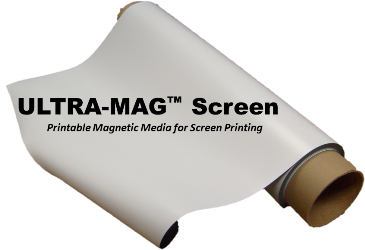 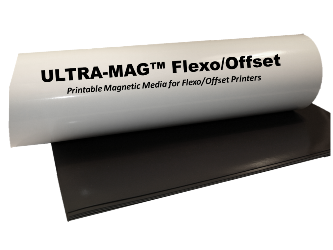 arnoldmagnetics.com
Μαγνητικό χαρτί εκτύπωσης
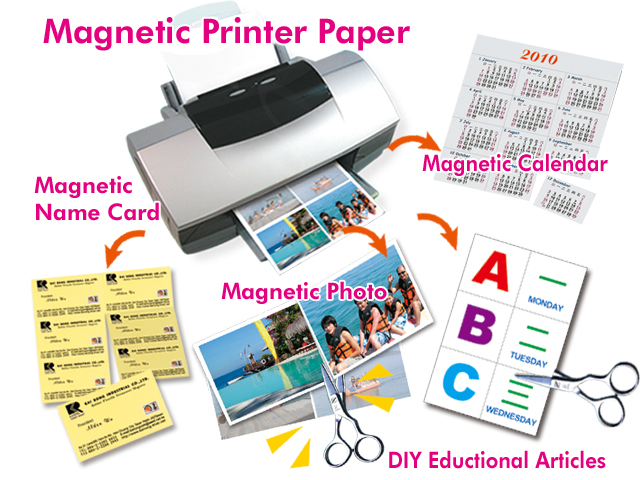 furongmagnet.com
Μαγνητικό χαρτί εκτύπωσης
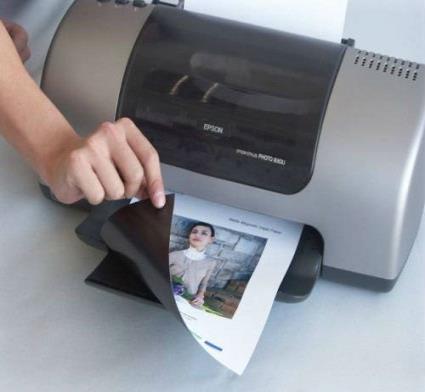 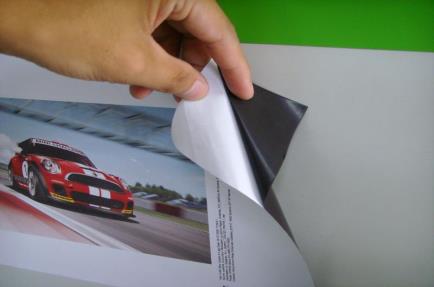 31.fotomaps.ru
aliimg.com
Μαγνητική απομελάνωση χαρτιού
Τα μαγνητικά υλικά χρησιμοποιούνται επίσης για την μαγνητική απομελάνωση χαρτιού (magnetic de-inking) δηλαδή για την απομάκρυνση σωματιδίων του τόνερ (πολλά τόνερς περιέχουν μαγνητικά σωματίδια) από τις ίνες του χαρτιού με εφαρμογή εξωτερικού μαγνητικού πεδίου.
Να σημειωθεί ότι μπορεί να επιτευχθεί απομελάνωση έως 93% με αυτή την μέθοδο, ακολουθούμενη βέβαια από τη διαδικασία της επίπλευσης.
Τομή laser-printed πολτού χαρτιού
Εικόνα SEM που απεικονίζει την τομή laser-printed πολτού χαρτιού σε διαδικασία ανακύκλωσης.
Toner
Το σύστημα toner χαρακτηρίζεται σαν υλικό ενός αγώγιμου συστατικού.
Τα σωματίδια του toner που χρησιμοποιούνται για εκτύπωση με απόθεση ιόντων είναι μαγνητικά και αγώγιμα μεγέθους 4-45 μm.
Το ανώτερο όριο μεγέθους τους καθορίζει την ακρίβεια της εκτύπωσης.
Η σύνθεση τυπικά είναι 50-70% μαγνητικό οξείδιο μαζί με πολυμερές σαν συνδετικό, μαύρο του άνθρακα και πρόσθετα καθαρισμού. Τα toners μπορούν να χρησιμοποιηθούν σε συστήματα με απόθεση ιόντων ή με σύστημα μαγνητογραφικής μεθόδου.
Βιβλιογραφία
Ξενόγλωσση
Belessi V., Lambropoulou D., Konstantinou I., R. Zboril, J. Tucek, D. Jancik, T. Albanis and D. Petridis, “Structure and photocatalytic performance of magnetically separable titania photocatalysts for the degradation of propachlor” Applied Catalysis B: Environmental” Applied Catalysis B: Environmental 87 (2009) 181–189.
Belessi V., Zboril R., Tucek J., Mashlan M., Tzitzios V. and Petridis D., “Ferrofluids from magnetic-chitosan hybrids” Chemistry of Materials 20(10) (2008) 3298-3305.
Cornell R. M., Schwertmann U., The Iron Oxides, Structure, Properties, Reactions, Occurrences and Uses, Wiley-VCH, 2nd Edition, 2003.
Βιβλιογραφία
Ελληνική
Γκίνης Θ., Ανάπτυξη, χαρακτηρισμός και τεχνολογική αξιοποίηση μαγνητικών νανοσωματιδίων, Διπλωματική εργασία, Α.Π.Θ., Θεσσαλονίκη 2009.
Χρήσιμοι σύνδεσμοι
Tatsuya Oki et.al. Materials Transactions, 44(2 )(2003) 320-326.
Τέλος Ενότητας
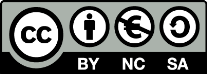 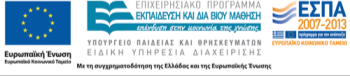 Σημειώματα
Σημείωμα Αναφοράς
Copyright Τεχνολογικό Εκπαιδευτικό Ίδρυμα Αθήνας, Βασιλική Μπέλεση  2014. Βασιλική Μπέλεση. «Υλικά Γραφικών Τεχνών (Θ). Ενότητα 6: Οξείδια του σιδήρου – μαγνητικά υλικά». Έκδοση: 1.0. Αθήνα 2014. Διαθέσιμο από τη δικτυακή διεύθυνση: ocp.teiath.gr.
Σημείωμα Αδειοδότησης
Το παρόν υλικό διατίθεται με τους όρους της άδειας χρήσης Creative Commons Αναφορά, Μη Εμπορική Χρήση Παρόμοια Διανομή 4.0 [1] ή μεταγενέστερη, Διεθνής Έκδοση.   Εξαιρούνται τα αυτοτελή έργα τρίτων π.χ. φωτογραφίες, διαγράμματα κ.λ.π., τα οποία εμπεριέχονται σε αυτό. Οι όροι χρήσης των έργων τρίτων επεξηγούνται στη διαφάνεια  «Επεξήγηση όρων χρήσης έργων τρίτων». 
Τα έργα για τα οποία έχει ζητηθεί άδεια  αναφέρονται στο «Σημείωμα  Χρήσης Έργων Τρίτων».
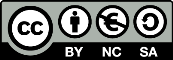 [1] http://creativecommons.org/licenses/by-nc-sa/4.0/ 
Ως Μη Εμπορική ορίζεται η χρήση:
που δεν περιλαμβάνει άμεσο ή έμμεσο οικονομικό όφελος από την χρήση του έργου, για το διανομέα του έργου και αδειοδόχο
που δεν περιλαμβάνει οικονομική συναλλαγή ως προϋπόθεση για τη χρήση ή πρόσβαση στο έργο
που δεν προσπορίζει στο διανομέα του έργου και αδειοδόχο έμμεσο οικονομικό όφελος (π.χ. διαφημίσεις) από την προβολή του έργου σε διαδικτυακό τόπο
Ο δικαιούχος μπορεί να παρέχει στον αδειοδόχο ξεχωριστή άδεια να χρησιμοποιεί το έργο για εμπορική χρήση, εφόσον αυτό του ζητηθεί.
Επεξήγηση όρων χρήσης έργων τρίτων
Δεν επιτρέπεται η επαναχρησιμοποίηση του έργου, παρά μόνο εάν ζητηθεί εκ νέου άδεια από το δημιουργό.
©
διαθέσιμο με άδεια CC-BY
Επιτρέπεται η επαναχρησιμοποίηση του έργου και η δημιουργία παραγώγων αυτού με απλή αναφορά του δημιουργού.
διαθέσιμο με άδεια CC-BY-SA
Επιτρέπεται η επαναχρησιμοποίηση του έργου με αναφορά του δημιουργού, και διάθεση του έργου ή του παράγωγου αυτού με την ίδια άδεια.
διαθέσιμο με άδεια CC-BY-ND
Επιτρέπεται η επαναχρησιμοποίηση του έργου με αναφορά του δημιουργού. 
Δεν επιτρέπεται η δημιουργία παραγώγων του έργου.
διαθέσιμο με άδεια CC-BY-NC
Επιτρέπεται η επαναχρησιμοποίηση του έργου με αναφορά του δημιουργού. 
Δεν επιτρέπεται η εμπορική χρήση του έργου.
Επιτρέπεται η επαναχρησιμοποίηση του έργου με αναφορά του δημιουργού
και διάθεση του έργου ή του παράγωγου αυτού με την ίδια άδεια.
Δεν επιτρέπεται η εμπορική χρήση του έργου.
διαθέσιμο με άδεια CC-BY-NC-SA
διαθέσιμο με άδεια CC-BY-NC-ND
Επιτρέπεται η επαναχρησιμοποίηση του έργου με αναφορά του δημιουργού.
Δεν επιτρέπεται η εμπορική χρήση του έργου και η δημιουργία παραγώγων του.
διαθέσιμο με άδεια 
CC0 Public Domain
Επιτρέπεται η επαναχρησιμοποίηση του έργου, η δημιουργία παραγώγων αυτού και η εμπορική του χρήση, χωρίς αναφορά του δημιουργού.
Επιτρέπεται η επαναχρησιμοποίηση του έργου, η δημιουργία παραγώγων αυτού και η εμπορική του χρήση, χωρίς αναφορά του δημιουργού.
διαθέσιμο ως κοινό κτήμα
χωρίς σήμανση
Συνήθως δεν επιτρέπεται η επαναχρησιμοποίηση του έργου.
39
Σημείωμα Χρήσης Έργων Τρίτων
Το Έργο αυτό κάνει χρήση περιεχομένου από τα ακόλουθα έργα:
Belessi V., Lambropoulou D., Konstantinou I., R. Zboril, J. Tucek, D. Jancik, T. Albanis and D. Petridis, “Structure and photocatalytic performance of magnetically separable titania photocatalysts for the degradation of propachlor” Applied Catalysis B: Environmental” Applied Catalysis B: Environmental 87 (2009) 181–189.
Belessi V., Zboril R., Tucek J., Mashlan M., Tzitzios V. and Petridis D., “Ferrofluids from magnetic-chitosan hybrids” Chemistry of Materials 20(10) (2008) 3298-3305.
Cornell R. M., Schwertmann U., The Iron Oxides, Structure, Properties, Reactions, Occurrences and Uses, Wiley-VCH, 2nd Edition, 2003.
Γκίνης Θ., Ανάπτυξη, χαρακτηρισμός και τεχνολογική αξιοποίηση μαγνητικών νανοσωματιδίων, Διπλωματική εργασία, Α.Π.Θ., Θεσσαλονίκη 2009.
Tatsuya Oki et.al. Materials Transactions, 44(2 )(2003) 320-326.
Διατήρηση Σημειωμάτων
Οποιαδήποτε αναπαραγωγή ή διασκευή του υλικού θα πρέπει να συμπεριλαμβάνει:
το Σημείωμα Αναφοράς
το Σημείωμα Αδειοδότησης
τη δήλωση Διατήρησης Σημειωμάτων
το Σημείωμα Χρήσης Έργων Τρίτων (εφόσον υπάρχει)
μαζί με τους συνοδευόμενους υπερσυνδέσμους.
Χρηματοδότηση
Το παρόν εκπαιδευτικό υλικό έχει αναπτυχθεί στo πλαίσιo του εκπαιδευτικού έργου του διδάσκοντα.
Το έργο «Ανοικτά Ακαδημαϊκά Μαθήματα στο ΤΕΙ Αθήνας» έχει χρηματοδοτήσει μόνο την αναδιαμόρφωση του εκπαιδευτικού υλικού. 
Το έργο υλοποιείται στο πλαίσιο του Επιχειρησιακού Προγράμματος «Εκπαίδευση και Δια Βίου Μάθηση» και συγχρηματοδοτείται από την Ευρωπαϊκή Ένωση (Ευρωπαϊκό Κοινωνικό Ταμείο) και από εθνικούς πόρους.
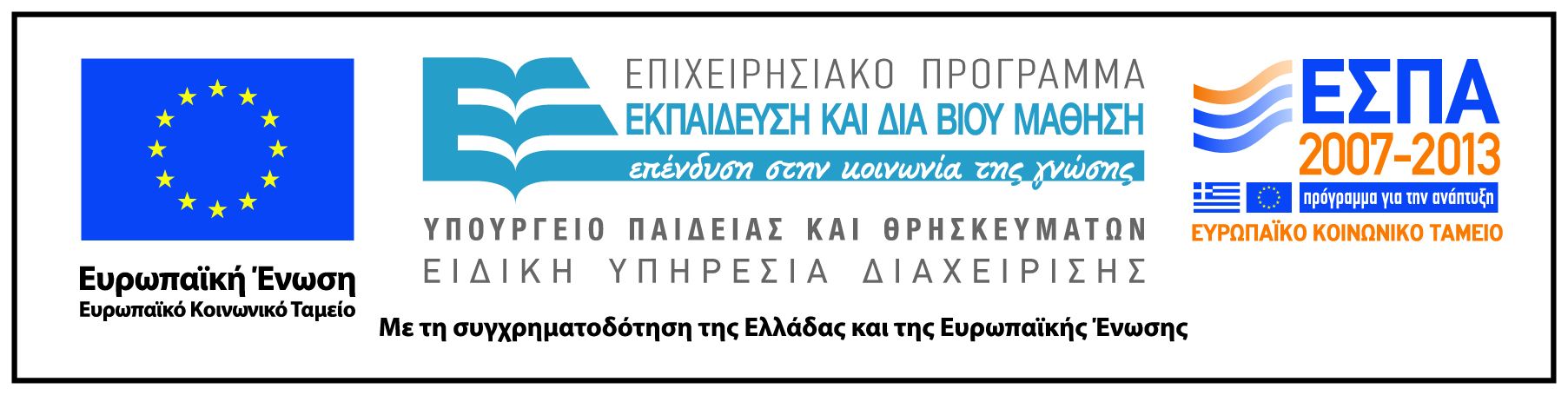